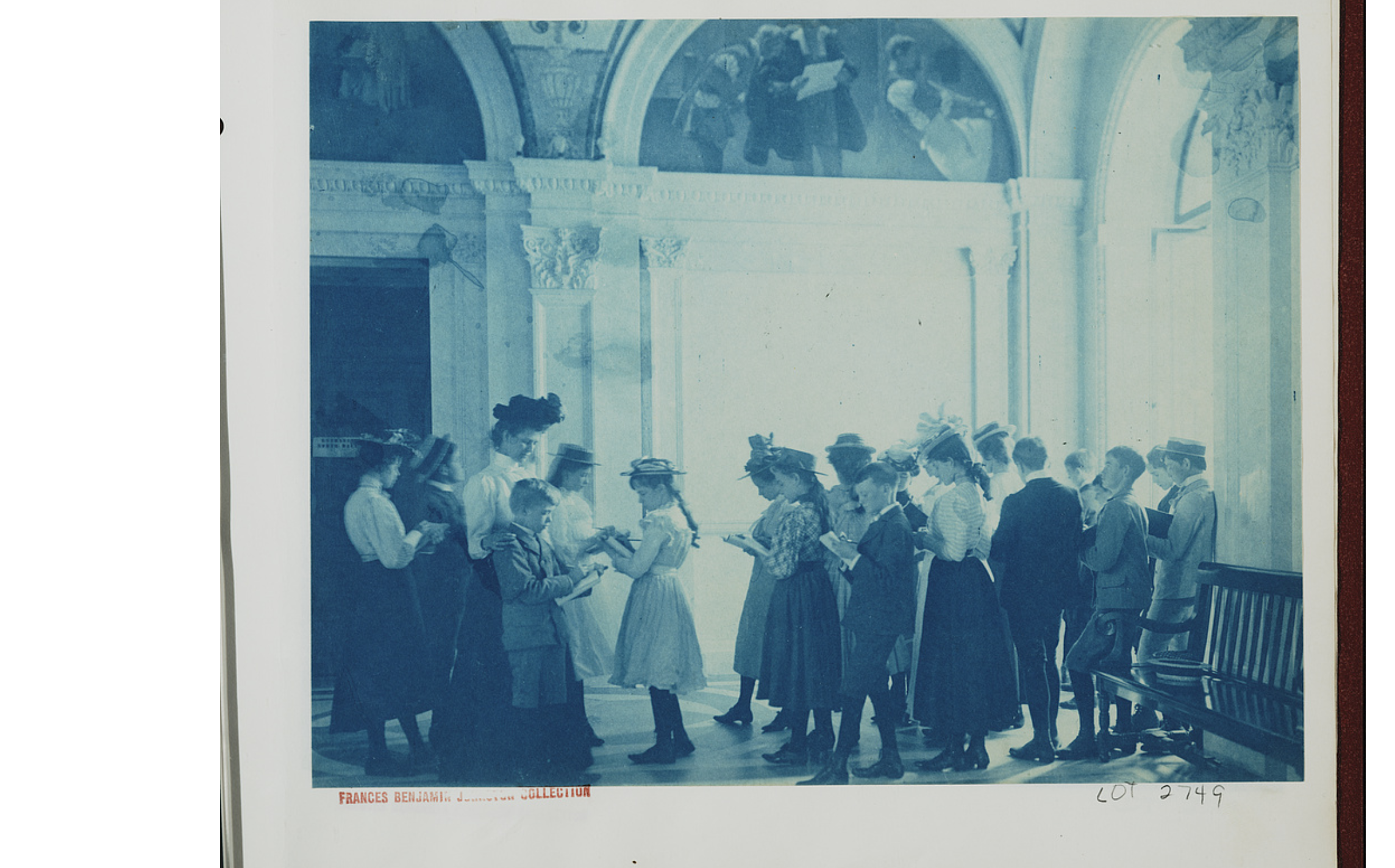 HSSI
Historical
Safety
Scene
Investigator
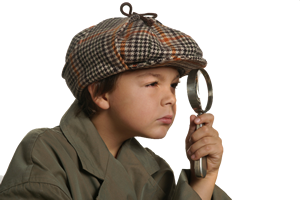 [Speaker Notes: Title: A field trip to the Library of Congress]
Photograph shows students writing in notebooks as a teacher looks on.
Contributor Names: Johnston, Frances Benjamin, 1864-1952
Photographer Created / Published [1899?]]
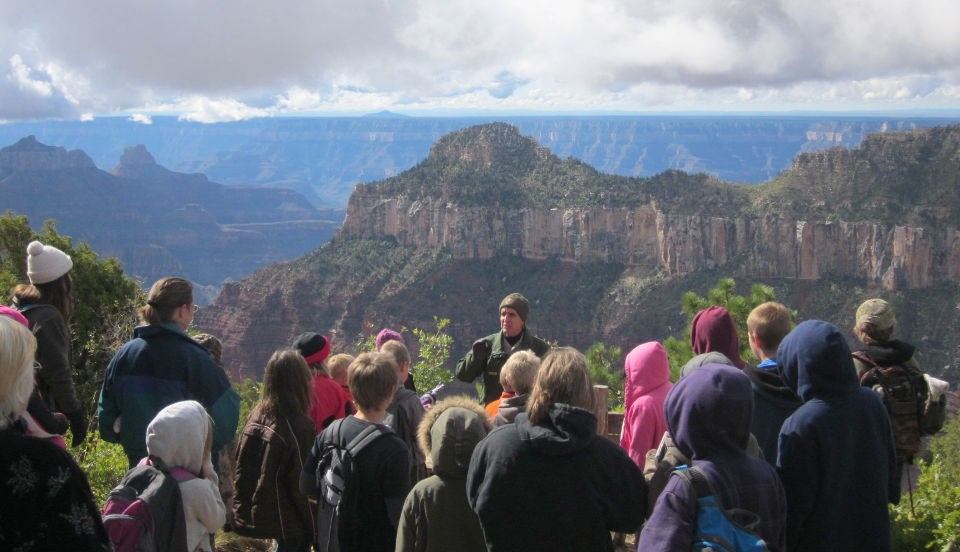 [Speaker Notes: Student field trip to the Grand Canyon.]
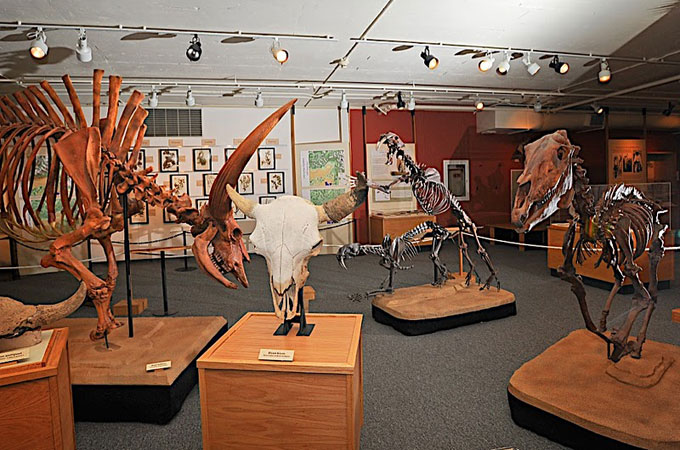 [Speaker Notes: IMNH exhibit in Pocatello Idaho. 2012]
Reason 1
Why is safety important on field trips?
Reason 2
Reason 3